Waterfall model
Definicja
Iteracyjny model kaskadowy (ang. waterfall model) – jeden z kilku rodzajów procesów tworzenia oprogramowania zdefiniowany w inżynierii oprogramowania. Jego nazwa wprowadzona została przez Winstona W. Royce w roku 1970, w artykule "Managing the Development of Large Software Systems" (zarządzanie tworzeniem dużych systemów informatycznych). Jest najstarszym z modeli procesów tworzenia oprogramowania.
Fazy modelu kaskadowego
Polega on na wykonywaniu podstawowych czynności jako odrębnych faz projektowych, w porządku jeden po drugim. Każda czynność to kolejny schodek (kaskada):
Planowanie systemu (w tym specyfikacja wymagań)
Analiza systemu (w tym Analiza wymagań i studium wykonalności)
Projekt systemu (poszczególnych struktur itp.)
Implementacja (wytworzenie kodu)
Testowanie (poszczególnych elementów systemu oraz elementów połączonych w całość)
Wdrożenie i pielęgnacja powstałego systemu.


Jeśli któraś z faz zwróci niesatysfakcjonujący produkt cofamy się wykonując kolejne iteracje aż do momentu kiedy otrzymamy satysfakcjonujący produkt na końcu schodków.
Diagram faz 
modelu kaskadowego
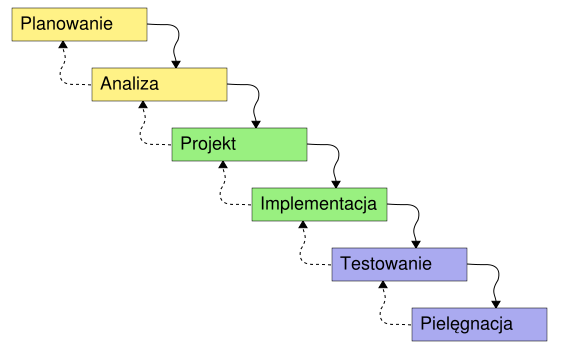 Zalety
ułatwia organizację: planowanie, harmonogramowanie, monitorowanie     przedsięwzięcia 
 zmusza do zdyscyplinowanego podejścia 
 wymusza kończenie dokumentacji po każdej fazie
Wady
narzuca twórcom oprogramowania ścisłą kolejność wykonywania prac 
 występują trudności w sformułowaniu wymagań od samego początku 
 powoduje wysokie koszty błędów popełnionych we wczesnych fazach, 
 powoduje długie przerwy w kontaktach z klientem.  
 brak jest weryfikacji i elastyczności 
 możliwa jest niezgodność z faktycznymi potrzebami klienta 
 niedopasowanie - rzeczywiste przedsięwzięcia rzadko są sekwencyjne 
 realizatorzy kolejnych faz muszą czekać na zakończenie wcześniejszych
Model kaskadowy - wnioski
może być użyty z powodzeniem w krótkich projektach
 gdy wymagania dobrze określone i zrozumiane
 specyfikacja wymagań – w pełni przygotowana